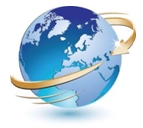 TFR The Foreign Residents in the TRNC
Caroline Houghton – Deputy Chairman of the TFR
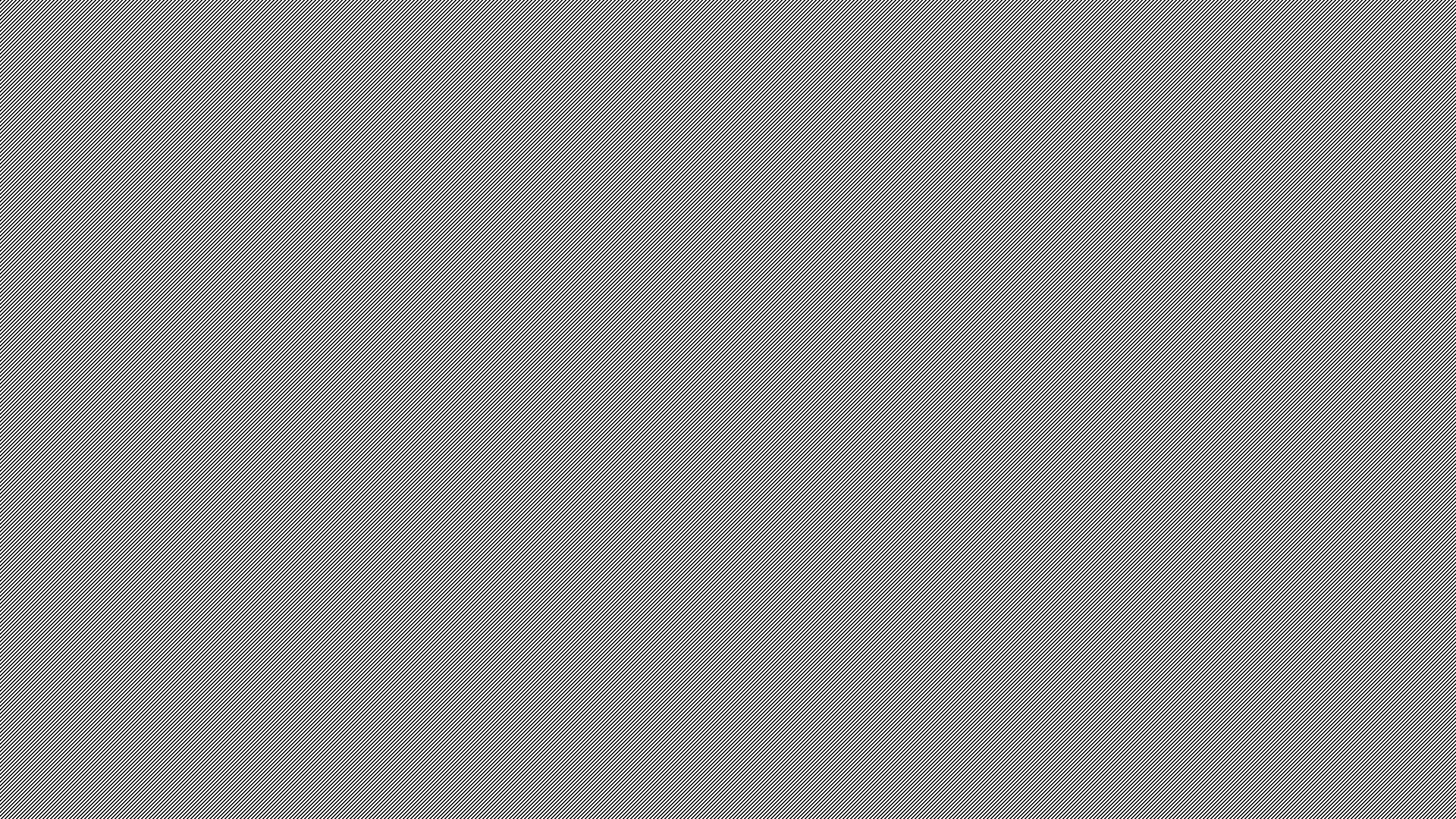 5 Year Residency Exemption for over 60 years
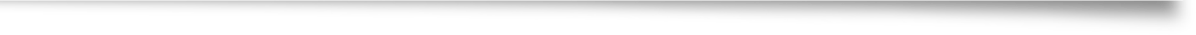 Application Process
Documents Required 
Copy of passport photopage
Muhtar’s letter (Ikamet Belgesi) – issued by your local muhtar with 7.2tl stamp attached.
Title deeds for your property (Kocan) or Contract of sale with stamps showing that it has been registered at the land registry office and your permission to purchase (Council of Minister’s Application to obtain Title Deeds) reference details.  
If you purchased the property prior to 2022 this is a square of paper with a stamp and a reference number for your application.  If you applied for permission to purchase after November 2022 then this will be an A4 sheet of paper with your reference number and a bar code.   
You must have paid > 1/3 of the purchase price, if you have not yet paid in full for your property
Proof of Pension, either pension document or bank statements showing you receive a regular pension.  If you do not receive a pension, then you may need to show you have some savings in a TRNC bank account.
Marriage certificate if you are being sponsored by the Property owner
Certificate of Population Registration Certificate (Nufus Kayıtı) Turkish citizens only
Residency permit fee – 38.70tl stamp
Note: there is no option to purchase State Emergency Health Insurance
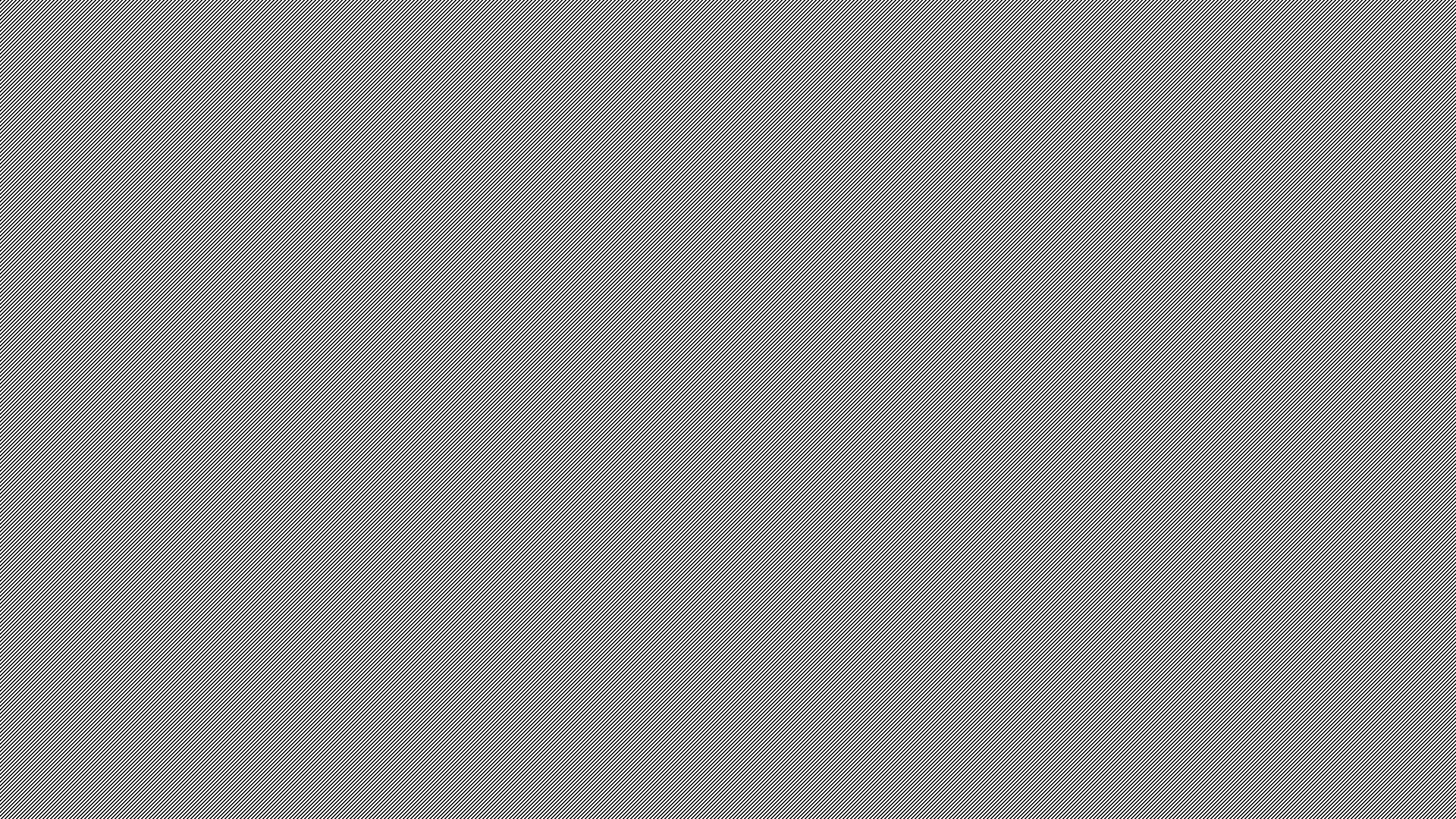 Application Form
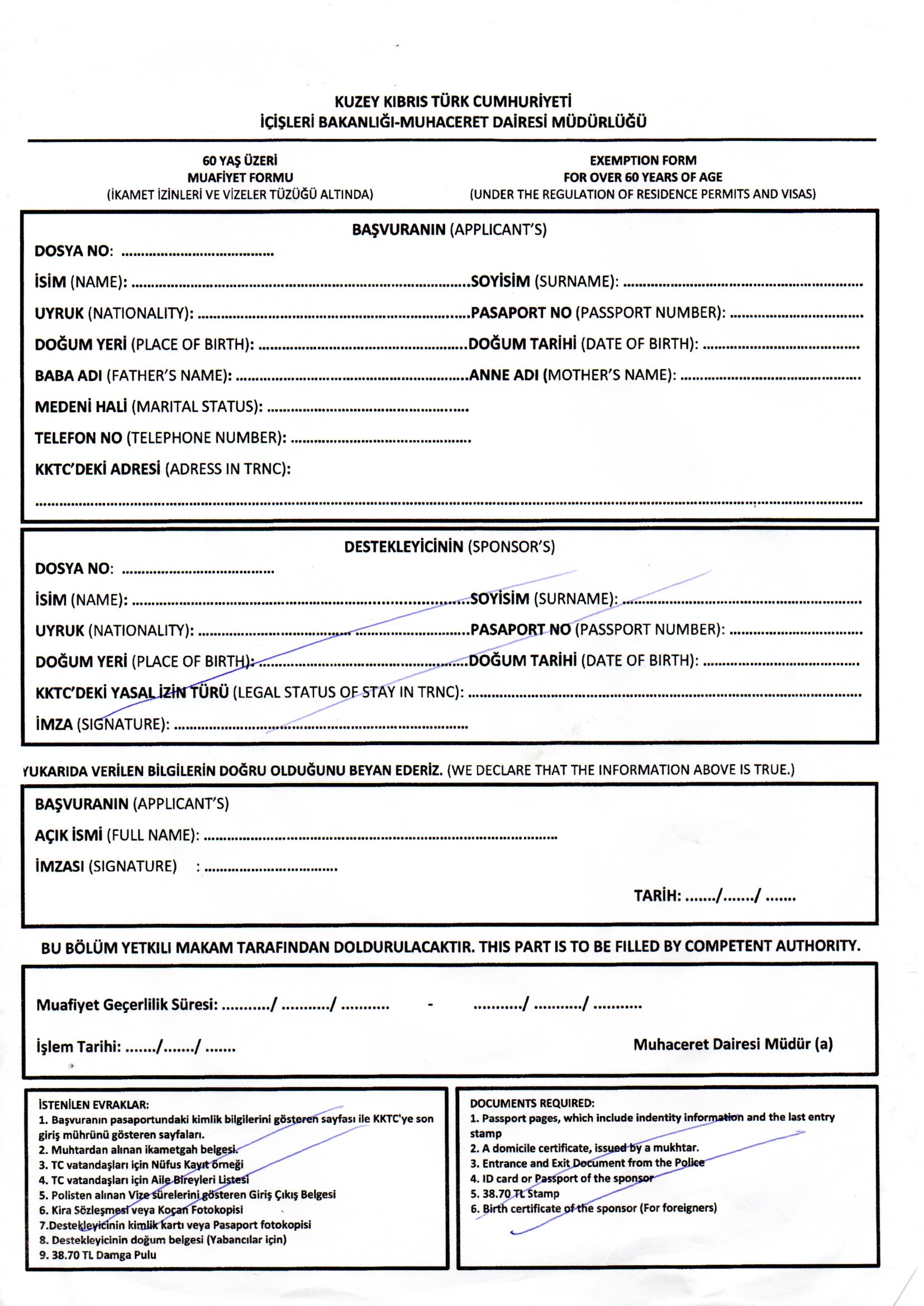 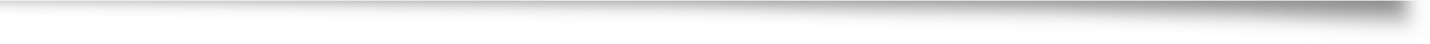 Completed at the Interior Ministry when you apply
If you are the Main Application / Sponsor you complete the Top section of the form only
If you are the Sponsoree then you complete the 2nd section of the form.
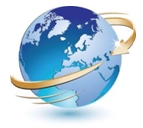 ResidencyCurrent Requirements
October 2019 Visa & Temporary Residency Law
There has been NO law change
Law states:
Immovable Property – 1 x minimum wage (33,927tl = 948€) / month
High Income – 3 x minimum wage (101,781tl = 2,843€) / month
Can be either monthly income / savings / mix 
Recent Changes
Increase in the Minimum Wage means money required has increased significantly
Savings – must have been in a Cypriot Bank Account for 6 months OR since your residency expired whichever is the longer
Immovable Property £10,000 / 11,400€
High Income £30,000 / 34,120€
TFR - The Foreign Residents in the TRNC
Changes to Requirements
> 60 Years old
If you have a pension – 6 months bank statements from your home country or
Savings in a TRNC Bank Account
For Renters with a UK passport and pension the requirement is only 1 x minimum wage
< 60 Years old
Savings in a TRNC Bank Account
Income 
monthly income must be paid into a TRNC bank account 
Ideally you should show a single payment every month which meets the income requirement
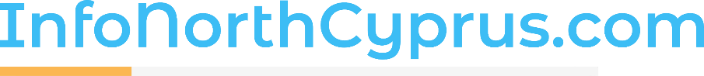 Residency Permit – Requirements & Timescales
Pay Stay Permit and print receipt for payment if desired 
Application: 70% complete
SMS message notifying  date of police appointment received -considered registered
Application: 20% complete
Health Insurance paid and Blood tests (if required) uploaded to system
Application: 60% complete
Residency Permit can downloaded & printed from system
Application: complete
Police take Paperwork and advise to continue online
Application: 50% complete
No Blood Tests 3 weeks
Blood Tests – up to 10 days to upload test results + 3 weeks
6 month permit  < 1 day
1 year permit < 1 day
2 years permit < 1 week
2 week
Immediately – logout and login and your residency permit is available
Approximate
Timescales
Total = 4/5 weeks
Requirements
Photocopy of Passport Photopage
1 x passport sized photo
Original Muhtar’s Letter with 7.2tl stamps
Last Residency Permit / Last entry Stamp (initial applications)
Bank Statements
6 months up to date showing pension 
6 months up to date showing savings
Sponsor / Sponsoree
Married - Copy of Marriage Certificate / Legal Partnership
Cohabiting - Single Person Status Declaration
Child > 18 years – Birth Certificate & Single Person Status Declaration
Needs to show an income of 1 x minimum wage (income or savings)
Note: If you are applying as a couple – both people need to provide a pack of papers.  
The Sponsoree’s pack must include a copy of the Sponsor’s Information (Passport & Bank Statements)
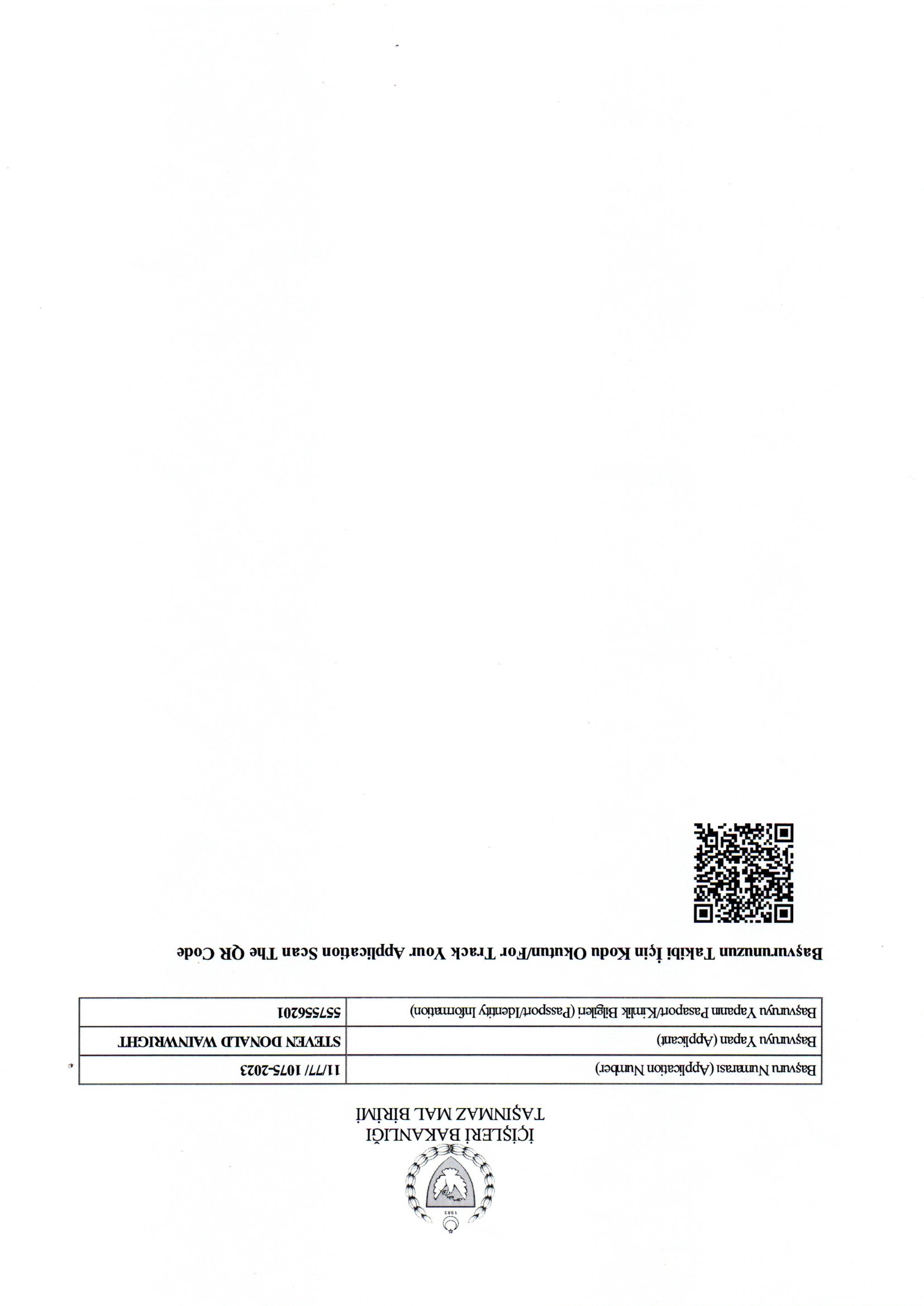 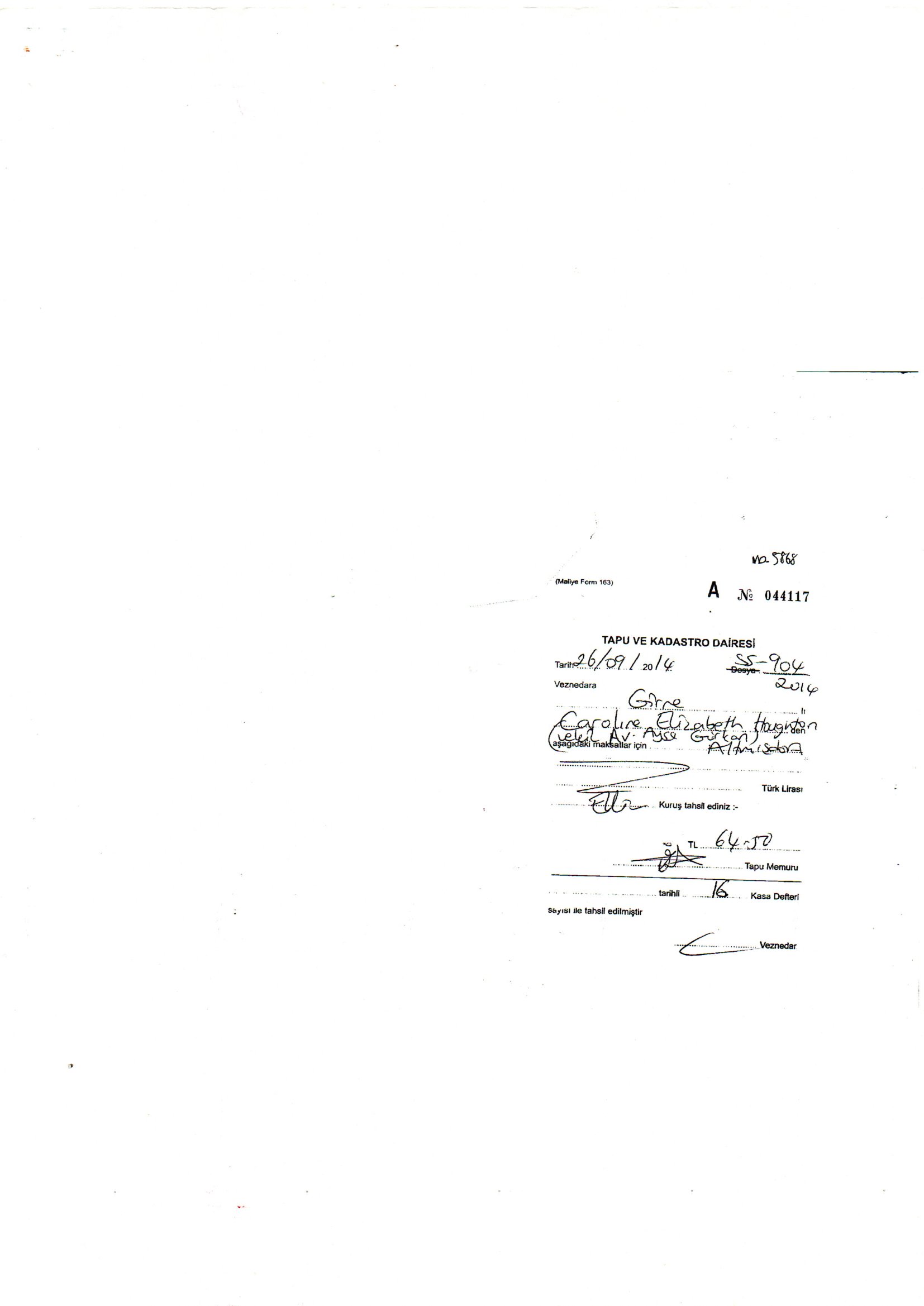 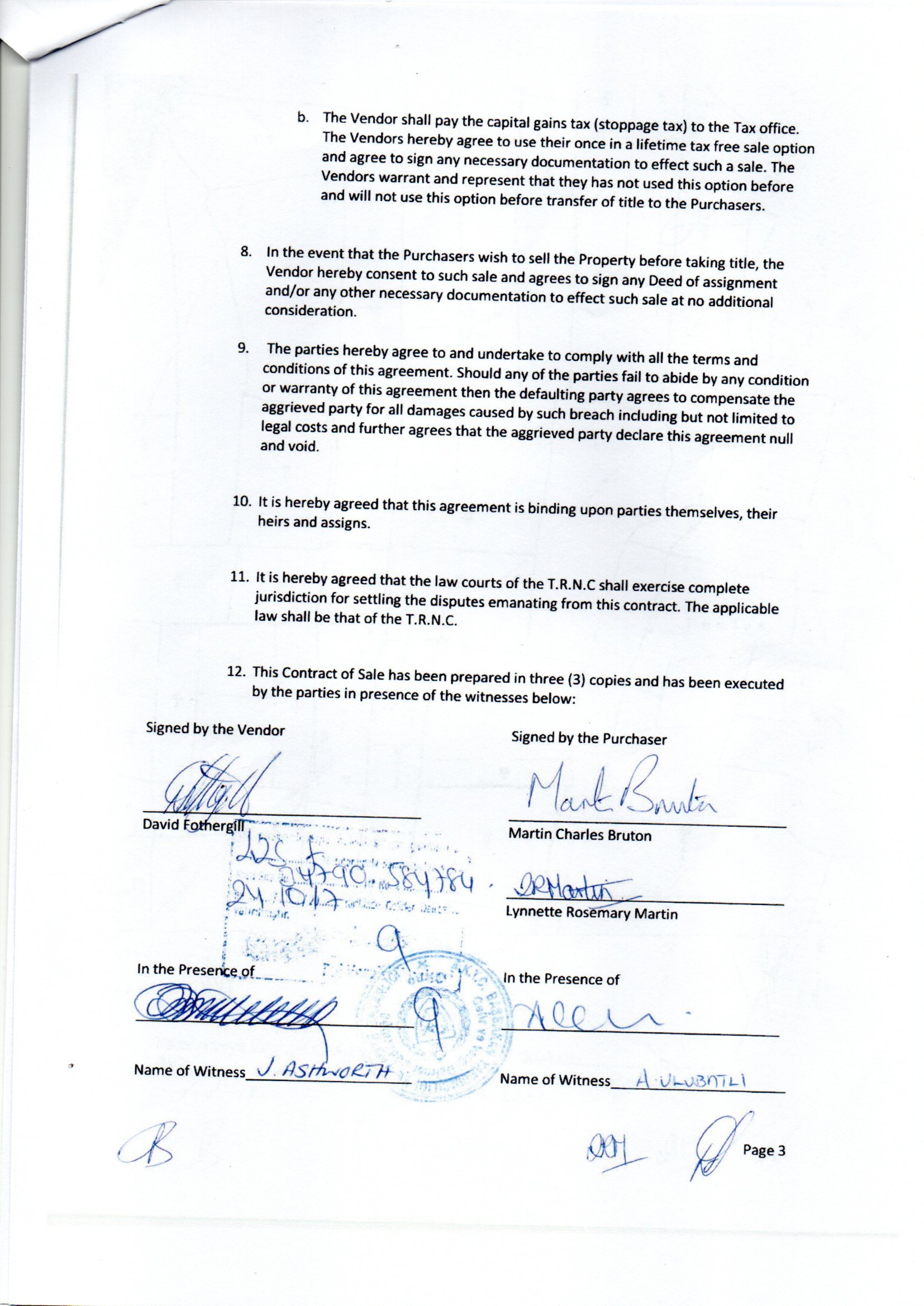 Requirements
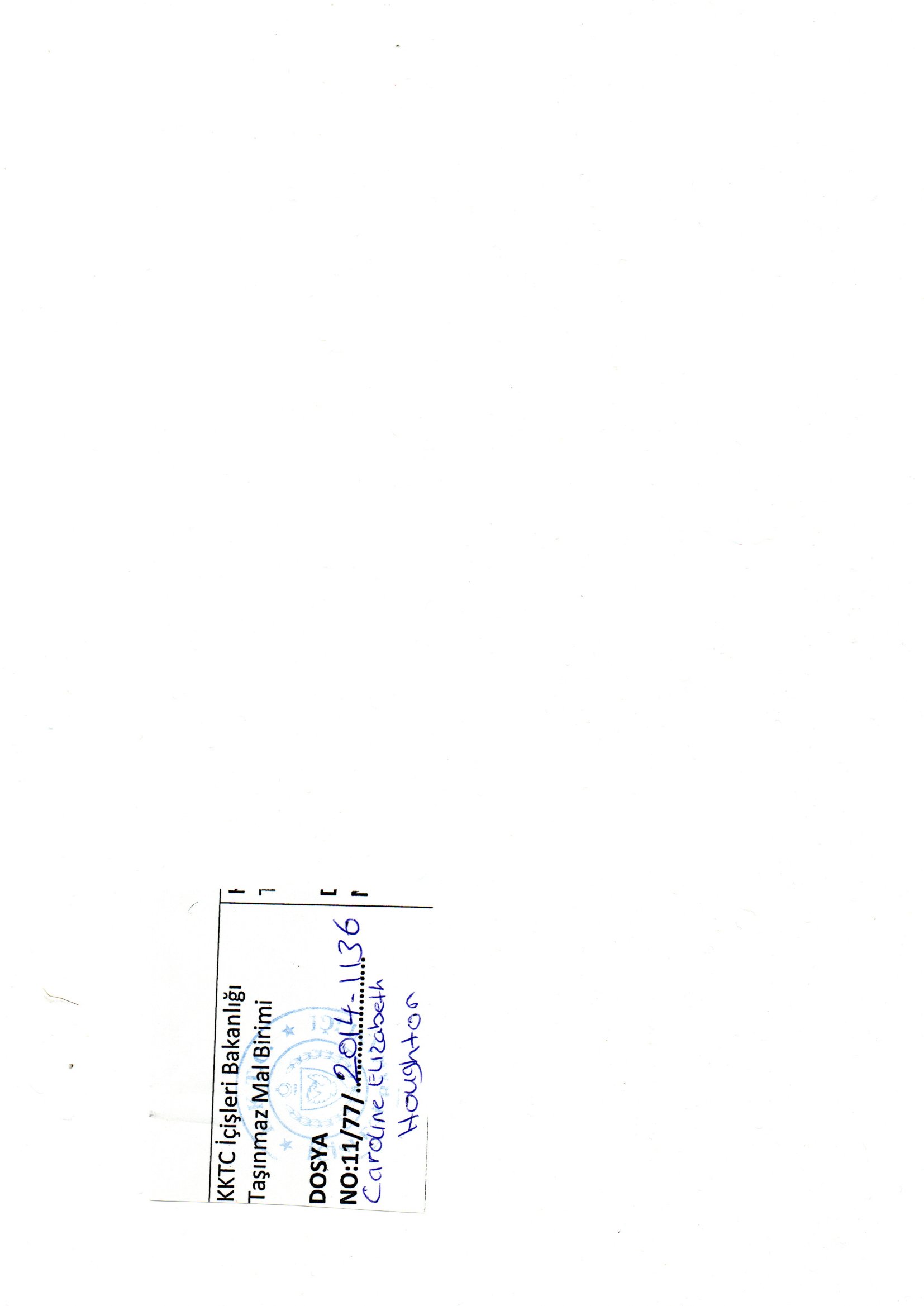 Home Ownership Documents
Immovable Property 
Kocan – must list the details of the Property
Land Kocan – must also supply original Contract of Sale
Contract of Sale with Tax Office/Tapu Office Stamp + Permission to Purchase Reference Number 
P2P must be system printout with QR Code or Stamped Square of Paper from Tasinmazmal Dairesi
Copy of the Receipt from the Land Registry that you registered your contract of Sale
1 x Utility Bill – Electricity, Water or Property tax
Rental 
Contract with Official tax office stamp
Properties bought in trust are treated as Rental
Leasehold Properties are treated as Rental 
Property Owned by 1st Degree Family Member
Letter from Property Owner stating they have authorised you to live in the property free of Charge + Photocopy of their Passport
Letter must be stamped by Tax Office (tax Office requires a copy of Birth Certificate or other Official Documents to prove familial link)
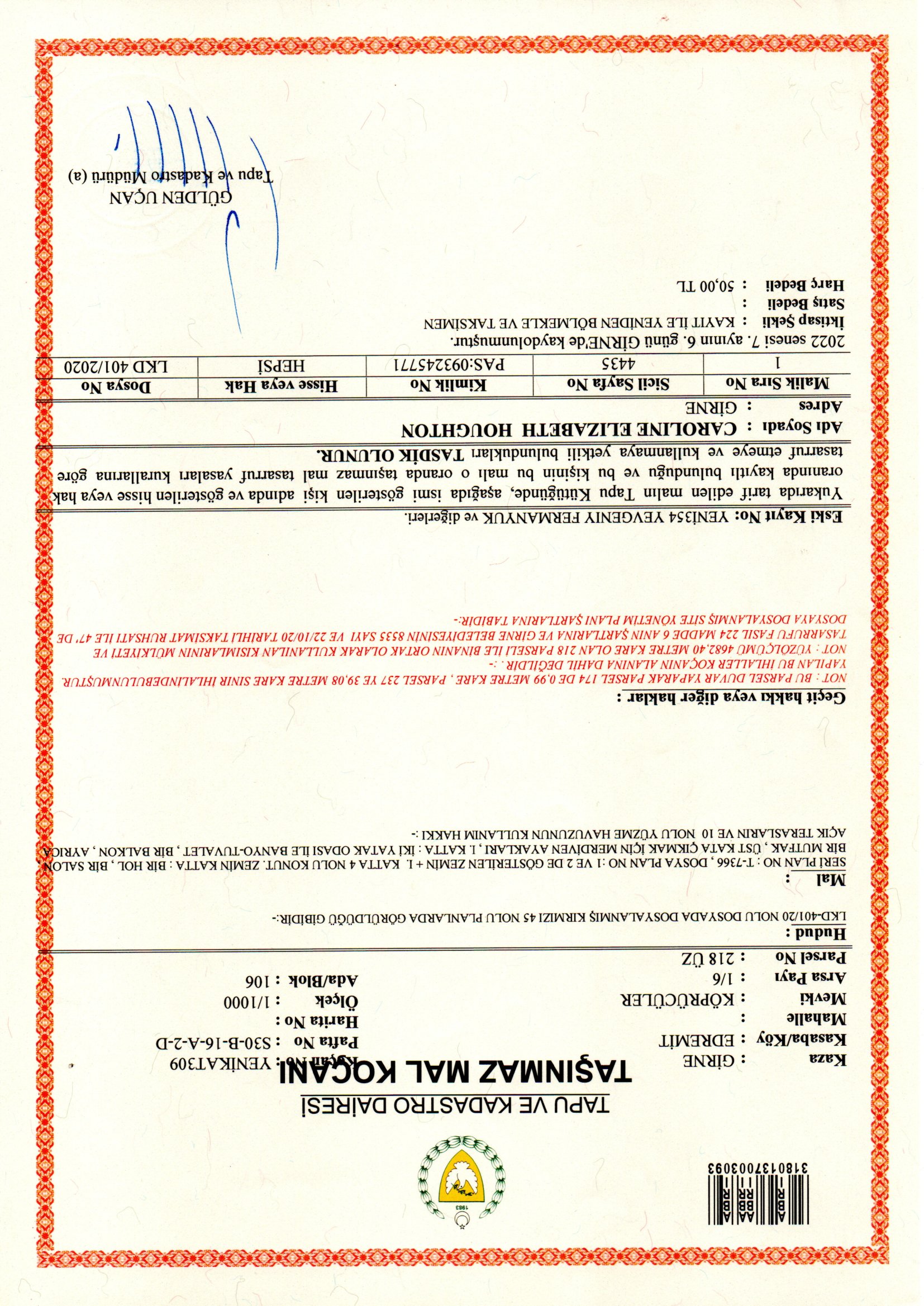 Note: Bring originals of documents as well as copies in case police request to view
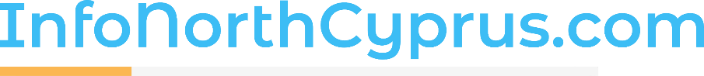 Travelling Whilst Residency is in Progress
20%
50%
0%
60%
70%
100%
Notes:
20% - if you need to leave the country before your police appointment you MUST go to the police station <7 days before you intend to travel with evidence of your travel plans i.e. flight tickets. The police will take your papers and your application will move to 50%.  You can then travel without risk of a penalty
60% - if you need to leave the country and it is >60 days since you attended the police station and your papers were accepted you MUST complete your residency application before you travel.  To complete your application you should visit the Interior Ministry in Lefkosa and report to the Reception windows and request for your residency to be completed.  
Note if you intend to travel < 60 days after your police appointment the Interior Ministry will not progress your residency, as you do not need your residency to be completed in order to travel
If you leave the country before your residency is completed, your application may be issued while you are away, however it will only be issued up to the date you left the country.  When you return you will be given a 30 day visa to enter the country.  You should then go to the Interior Ministry and request your residency is extended for the full period you paid for.
Buying Property Taxes
New Property
Resale Property
Contract Registration – 0.5%
Transfer Tax – 12%
6% paid at Contract Registration
6% paid when Title Deed (Kocan) transferred
2% Earthquake tax - temporary
5% VAT (KDV)
Service Connection Charge - £2,100
Deposit for Water & Electricity
Contract Registration – 0.5%
Transfer Tax – 12%
6% paid at Contract Registration
6% paid when Title Deed (Kocan) transferred
2% Earthquake tax - temporary
Deposit for Water & Electricity
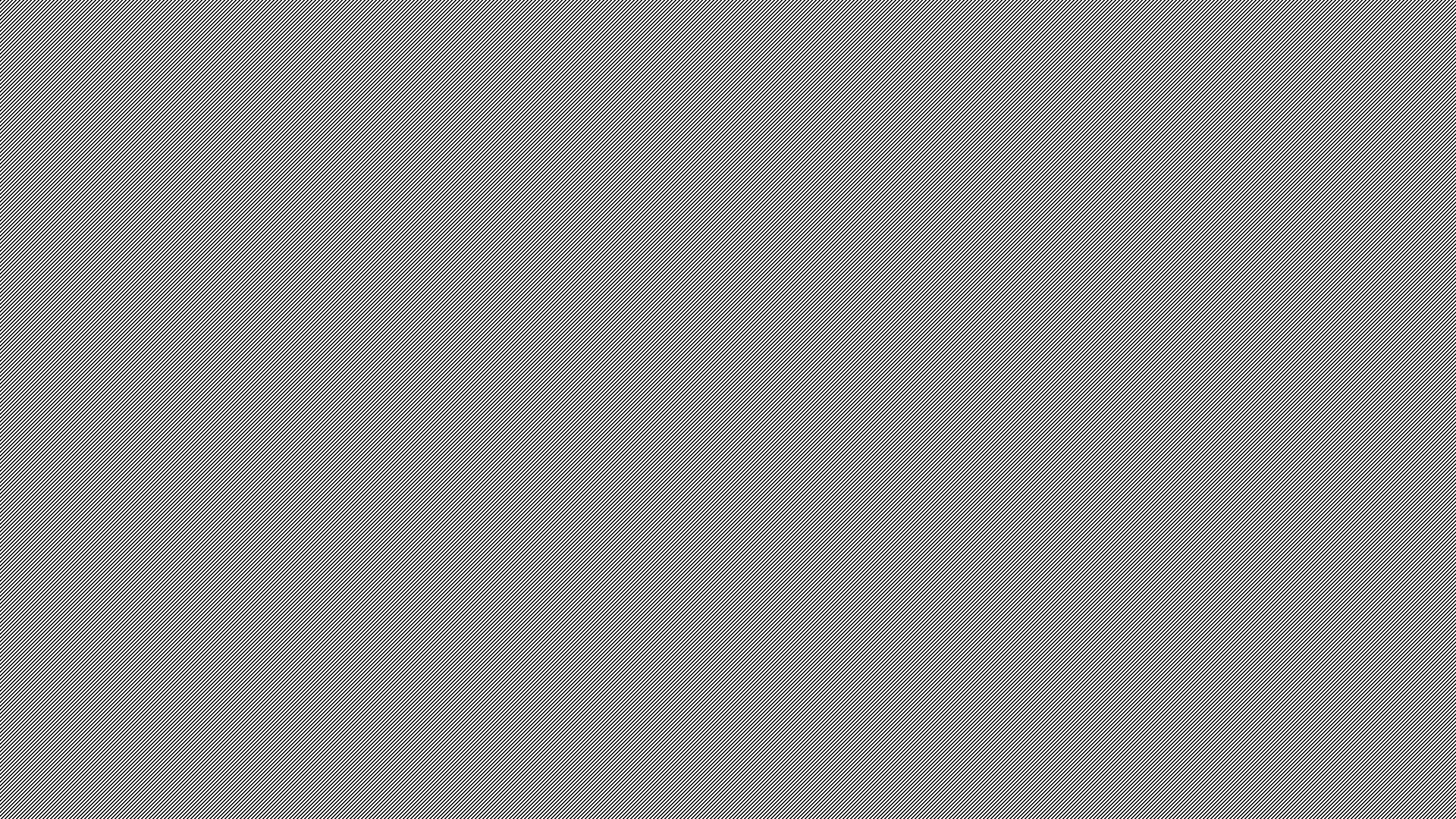 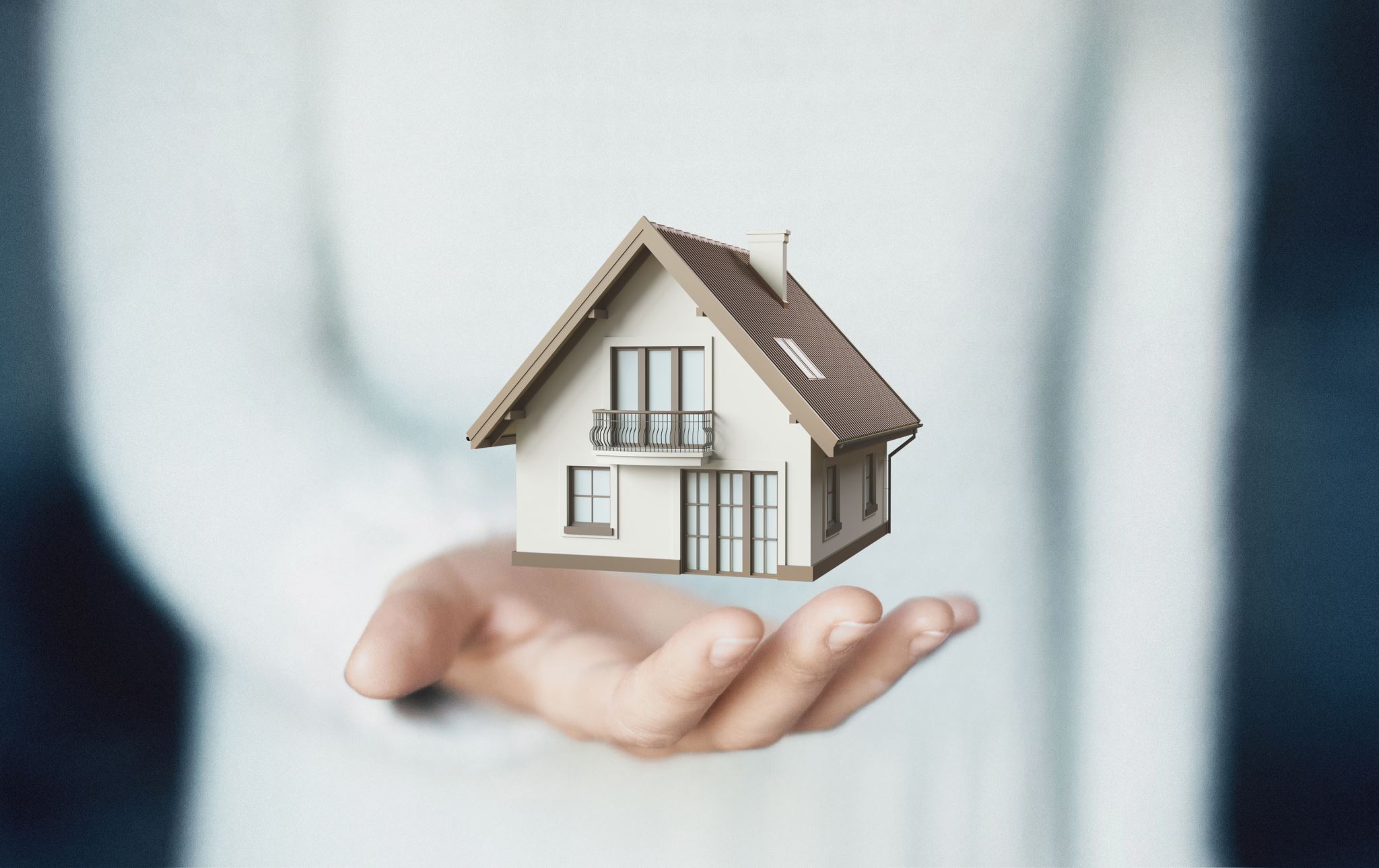 Selling Property Taxes
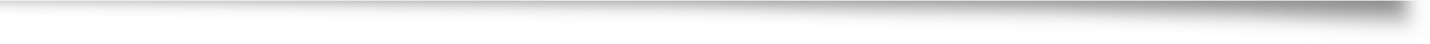 Stopaj / Capital Gains Tax – 3.8%
Payable if you have previously sold a property and exercised your 1 off right to waive this fee
Payable for all properties if the owner has taken Title Deed (Kocan) but has never occupied the property for > 6 months in any calendar year
Earthquake tax – 2%
Payable only if Stopaj is due
Note: Annual property tax must be paid up to date for sale to complete
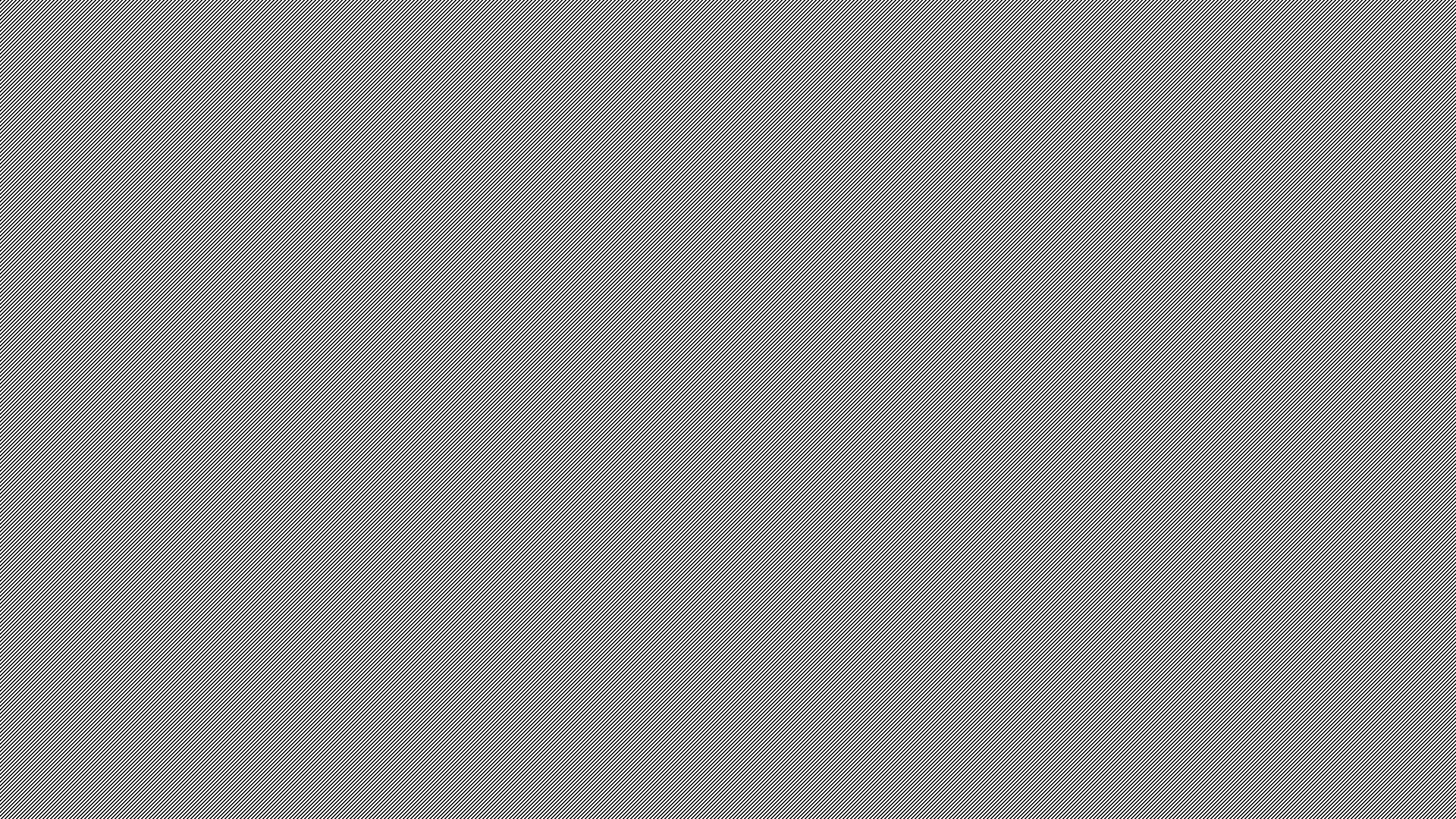 Actions so far
TFR have met 3 times with the Minister of the Interior
We met with lawyers to discuss the law and potential implications
We have arranged this presentation to brief members on the implications
We sent out a questionnaire to all our members to discover how many members have problems
We have received 500+ replies
Analysing the data to understand the main issues
TFR Property Issues
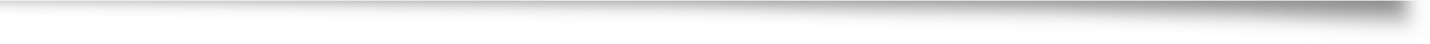 Property Issues
Shared Title Deeds
Permission to Purchase Granted but no Title Deeds available
Change to 12% tax 
Properties Close to Army Land
Foreigners who Sell a Property and buy Another Property
Impact on TRNC Property Market
Fees being requested by lawyers to progress payment of taxes etc.